O
156回市民とNPOの交流サロン
ありのままの自分で　　　　　　
　 世界とつながろう！　
    
　	世界
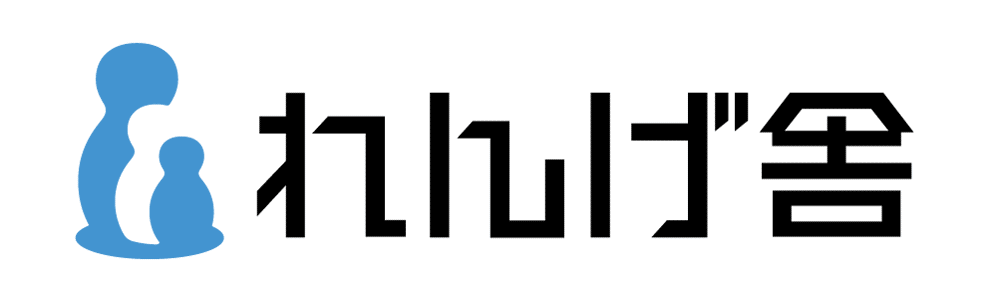 《登壇団体》特定非営利活動法人
聴かせてNPO!
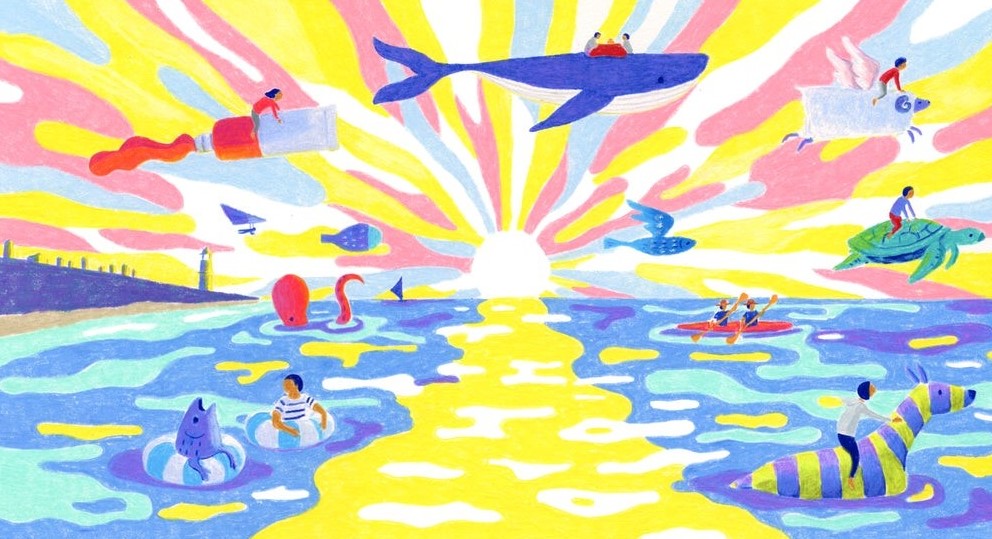 日　　時： 2022年7月14日(木) 18:45～ 20:45
参加方法： オンライン（Zoom使用）　 
参加費   ： 無料
※画像はれんげ舎ホームページより（https://rengesha.com/）
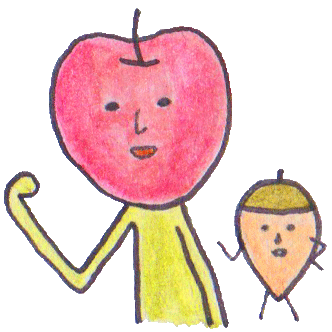 「場づくり®」で新しい生き方・働き方・コミュニティを創造する活動をしている団体で、今年設立25周年を迎えます。子ども、大人が希望を持って生きられる社会を実現するため取組んでいる「子どもたちの居場所・あそび場・仲間づくりの事業」「地域活動などの場づくりを支援する事業」などの活動についてのお話を伺います。
＜お問い合わせ＞ 
主催：一般社団法人 新宿NPOネットワーク協議会
後援：新宿区
電話：03-5206-6527　
FAX : 03-5386-1318
Email : hiroba@s-nponet.net
Website：https://snponet.net/
※毎月第二火曜日、年末年始(12/29～1/3)は休館日のため電話対応はできません
※当イベントへの参加にあたり、サポートが必要な方は、その旨をセンターへご連絡ください。
オンライン(Zoom)開催です

お申込みはこちらから
※申込締切
開始1時間前
（17:45)まで
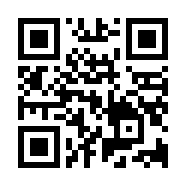 【新宿NPOネットワーク協議会主催「市民とNPOの交流サロン」について】
さまざまな分野で活躍するNPO団体にその活動をご紹介いただき、社会貢献活動への理解、参加意義を共有し、活動への参加、支援、協力などの協働の輪を広げる場として開催しています。
毎月1回､1団体のお話をじっくり聴く2時間！ 前半は団体の紹介､後半は質疑応答を中心に行います。  
社会貢献活動に関心がある方､NPOを知りたい方､中間支援の方など､どなたでもご参加いただけます!